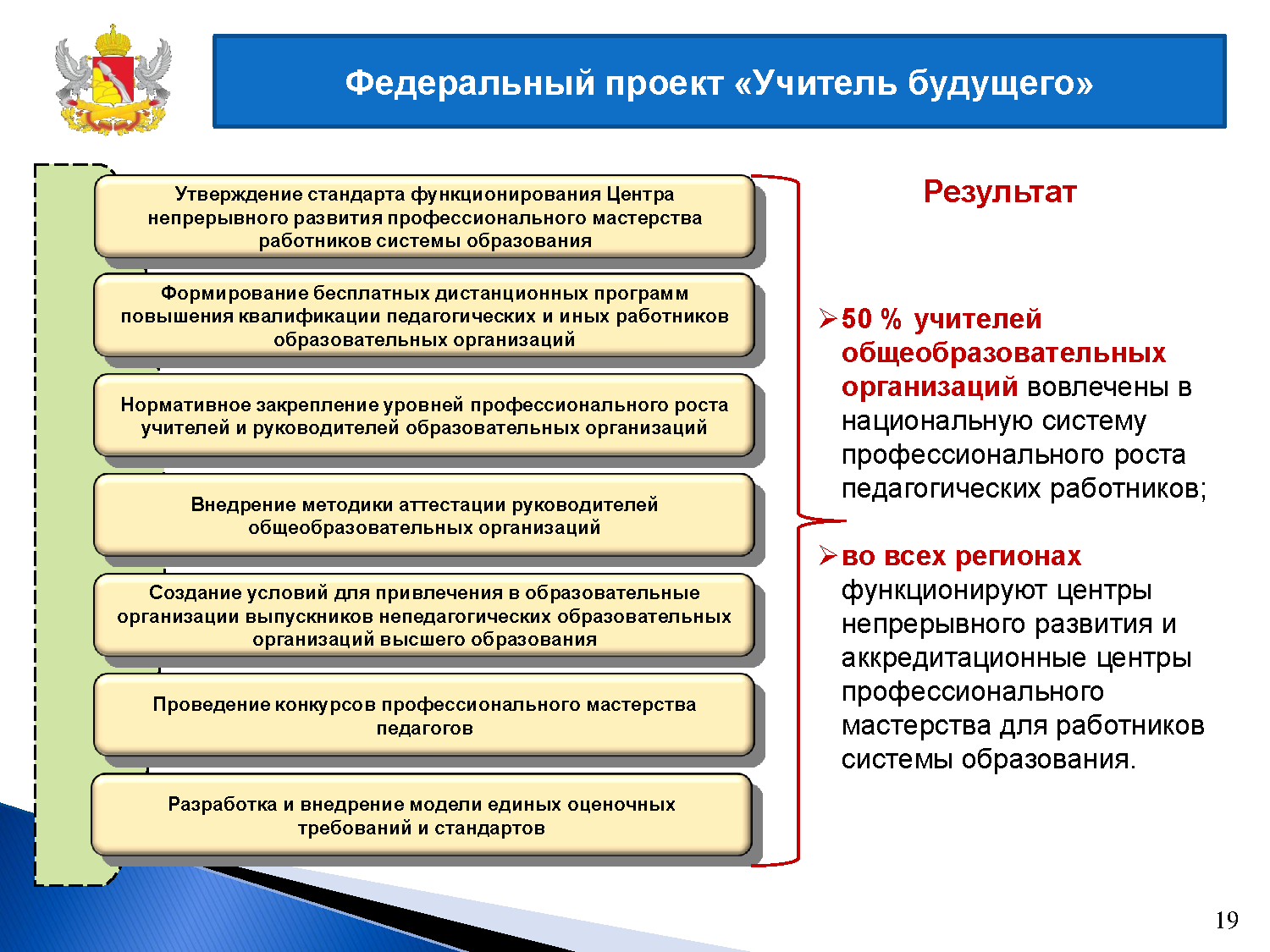 4
Приказ Министерства труда и социальной защиты РФ от 18 октября 2013 г. N 544н "Об утверждении профессионального стандарта "Педагог (педагогическая деятельность в сфере дошкольного, начального общего, основного общего, среднего общего образования) (воспитатель, учитель)" (с изменениями и дополнениями)
Воспитатель: высшее образование или среднее профессиональное образование в рамках укрупненных групп направлений подготовки высшего образования и специальностей среднего профессионального образования "Образование и педагогические науки" либо высшее образование или среднее профессиональное образование и дополнительное профессиональное образование по направлению деятельности в образовательной организации
Педклассы
Обучение в одногодичных педагогических классах при средних общеобразовательных школах по подготовке воспитателей дошкольных учреждений не может быть приравнено к начальному профессиональному образованию, а соответственно и к среднему профессиональному образованию по действующему законодательству Российской Федерации в сфере образования.
9
Обратить внимание на уровень образования
Старший воспитатель
Музыкальный руководитель
Концертмейстер
Руководитель физического воспитания/Инструктор по физической культуре
Педагог-психолог
Учитель-логопед
11
ПРИКАЗ    от 7 апреля 2014 г. N 276
     ОБ УТВЕРЖДЕНИИ ПОРЯДКА ПРОВЕДЕНИЯ АТТЕСТАЦИИ ПЕДАГОГИЧЕСКИХ РАБОТНИКОВ  ОРГАНИЗАЦИЙ, ОСУЩЕСТВЛЯЮЩИХ ОБРАЗОВАТЕЛЬНУЮ ДЕЯТЕЛЬНОСТЬ
п.22
В целях подтверждения соответствия занимаемой должности аттестацию не проходят следующие педагогические работники: 
имеющие квалификационные категории;
проработавшие в занимаемой должности менее двух лет в организации, в которой проводится аттестация;
беременные женщины;
женщины, находящиеся в отпуске по беременности и родам;
лица, находящиеся в отпуске по уходу за ребенком до достижения им возраста трех лет;
отсутствовавшие на рабочем месте более четырех месяцев подряд в связи с заболеванием.
12
П.23О возможности назначения на соответствующие должности педагогических работников лиц, не соответствующих критериям ЕКС
Аттестационные комиссии организаций дают рекомендации работодателю о возможности назначения на соответствующие должности педагогических работников лиц, не имеющих специальной подготовки или стажа работы, но обладающих достаточным практическим опытом и компетентностью, выполняющих качественно и в полном объеме возложенные на них должностные обязанности.
Работодатель, у  которого педагогическая работа выполняется работником по совместительству, вправе представить  такого работника  к  аттестации  с целью подтверждения соответствия занимаемой должности независимо от того, что по основному месту работы работник такую аттестацию прошел.
п.29 Заявления о проведении аттестации подаются педагогическими работниками независимо от продолжительности работы в организации, в том числе в период нахождения в отпуске по уходу за ребенком.
п.31
Истечение срока действия высшей квалификационной категории не ограничивает право педагогического работника впоследствии обращаться в аттестационную комиссию с заявлением о проведении его аттестации в целях установления высшей квалификационной категории по той же должности.
Разъяснения по применению Порядка аттестации педагогических работников организаций, осуществляющих образовательную деятельностьМинистерство образования и науки Российской Федерации Профсоюз работников народного образования и науки Российской Федерации Письмо от 3 декабря 2014 года № 08-1933/505
Вопрос 60. Если воспитатель имеет высшую квалификационную категорию и переходит на должность старшего воспитателя, необходимо ли при этом проходить сначала аттестацию в целях установления первой квалификационной категории, а не ранее чем через 2 года - высшей квалификационной категории? 
Ответ. Согласно Общероссийскому классификатору профессий рабочих, должностей служащих и тарифных разрядов (ОКПДТР), утвержденному постановлением Госстандарта России от 26 декабря 1994 г. № 367 (с изменениями и дополнениями), должности служащих с наименованием "старший" являются производными должностями от одноименных должностей специалистов, что подтверждается наличием общей квалификационной характеристики по таким должностям педагогических работников, как "воспитатель (включая старшего)", "педагог дополнительного образования (включая старшего)", "тренер-преподаватель (включая старшего)", "методист (включая старшего)", "инструктор- методист (включая старшего)". Согласно пункту 8 раздела "Общие положения" квалификационных характеристик должностей работников образования должностное наименование "старший" применяется при условии, если работник наряду с выполнением обязанностей, предусмотренных по занимаемой должности, осуществляет руководство подчиненными ему исполнителями. Должность "старшего" может устанавливаться также при отсутствии исполнителей в непосредственном подчинении работника, если на него возлагаются функции руководства самостоятельным участком работы. Таким образом, квалификационная категория, установленная по перечисленным должностям, учитывается независимо от того, по какой конкретно должности она присвоена.
Приказ Министерства образования, науки и молодежи   Республики Крым от 03.06.2019г №988
«О внесении изменений в приказ Министерства образования, науки и молодежи Республики Крым
 от 01.07.2016г. № 2114»
Документы заявителя принимаются в период с 15 августа по 15 мая. Продолжительность аттестации для каждого педагогического работника от начала ее проведения и до принятия решения аттестационной комиссией составляет не более 60 календарных дней
Критериями  принятия решения при установлении срока аттестации являются:
для лиц, имеющих квалификационные категории, сроки действия ранее установленных квалификационных категорий;
 для лиц, не имеющих квалификационные категории, срок подачи заявления не устанавливается.
Экспертиза представляет собой всесторонний анализ:
-результатов профессиональной деятельности педагогического работника; 
-результатов мониторинга качества образования;
-результатов опросов и диагностики обучающихся;
-результатов опроса удовлетворённости обучающихся и их родителей деятельностью аттестуемого педагога;
-рабочих программ и материалов к урокам, занятиям;
-тетрадей обучающихся и результатов их проверки;
-дополнительного профессионального образования аттестуемого педагога в соответствии  с действующим законодательством;
-собеседований с аттестуемым педагогом, руководителем (заместителем руководителя) организации, осуществляющей образовательную деятельность;
-посещённых уроков, занятий, внеурочных, других мероприятий и материалов.
Экспертное заключение
Добавлен раздел Отзыв руководителя образовательной организации о результативности работы-20 баллов.
Предоставление справки об админ.взыскании только при наличии взысканий, жалоб.
Национальный информационный центр
по вопросам признания образования и (или) квалификации,ученых степеней и званий, полученных в иностранном государстве
ФГБУ "Главэкспертцентр

https://nic.gov.ru